Rob Teal och Dave Blue
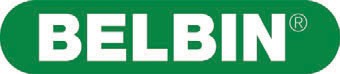 Baseras på Självskattning och Observatörsbedömningar
Rob Teal och Dave Blue är kollegor.
Percentil
Baserat på de starkaste teamrollerna har denna kombination potential att lyckas väl, särskilt när det gäller att skapa nya initiativ. Den här duon kommer sannolikt att fungera bäst i en flexibel struktur.
Om man ser till teamroll nummer två; Rob Teal och Dave Blue kommer sannolikt att bli ett bra arbetspar när de är involverade i att fastställa strategi och policyer, förutsatt att Rob Teals tanke och logik kan ges en känsla av riktning av Dave Blue.
Några frågor att ta hänsyn till:
Hur lika är Rob Teal och Dave Blue i termer 	av teamroller? Generellt sett fungerar 	teamrollspartnerskap bäst där teamroller i 	första hand kompletterar varandra.
Har Rob Teal och Dave Blue i första hand 	sociala, tänkande eller 	handlingsfokuserade teamroller
eller är det en kombination av roller som
100
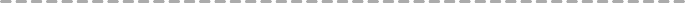 90
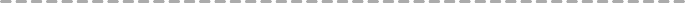 80
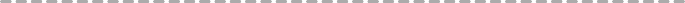 70
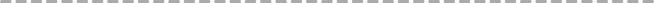 60
50
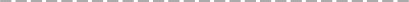 40
tydligt framkommer?
Finns det några uppenbara luckor eller 	överlappningar i teamrollerna? Om så är 	fallet, kan Rob Teal och Dave Blue behöva 	bestämma hur de på bästa sätt ska dela 	teamrollansvaret mellan sig.
30
Denna rapport jämför teamrollkombinationerna för två personer i syfte att analysera hur de kan arbeta tillsammans. Analysen fokuserar på att jämföra de två starkaste teamrollerna för varje person. Vänligen notera att stora skillnader i personlighet eller starka åsikter kan åsidosätta dessa prognoser baserade på teamrollkemin.
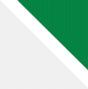 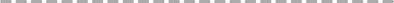 20
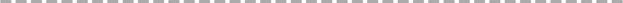 10
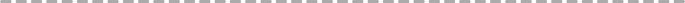 0
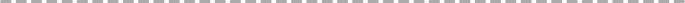 RI
TW
CO
PL
ME
SP	SH
IMP	CF
Rob Teal
Dave Blue
P
Implementer
Resource Investigator

<	2023
Teamworker
Coordinator
P 
Plant
Monitor Evaluator
P
Specialist
Shaper
Completer Finisher
18>69
-tskriven: 14>06>2023
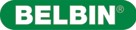